Control, punishment and victims
Booklet 9, crime and deviance
punishment
History of punishment
Punishment for crime has changed over time. We’ve moved from public spectacles of cruel brutality and the infliction of bodily pain (see the introduction to Foucault’s ‘Discipline and Punish’, which can be found on Godalming Online) to a more ‘civilised’ form of punishment that we see in modern society today. 
Foucault believed brutal punishments were not there to deter people from crime, instead they acted as public demonstrations of the power of the monarch over criminals, including their bodies.  As the power of monarchs (sovereign power) declined a new form of state power and control developed over criminals. Foucault referred to this as ‘disciplinary power’. Constant, external monitoring became part of this punishment through surveillance – the offender would be constantly watched. 
Rusche and Kirchheimer (1939) as Marxists saw punishment as part of a system of social control and class domination in unequal societies. The way that punishment has changed is due to the changing interests of the ruling class.
Control and punishment today
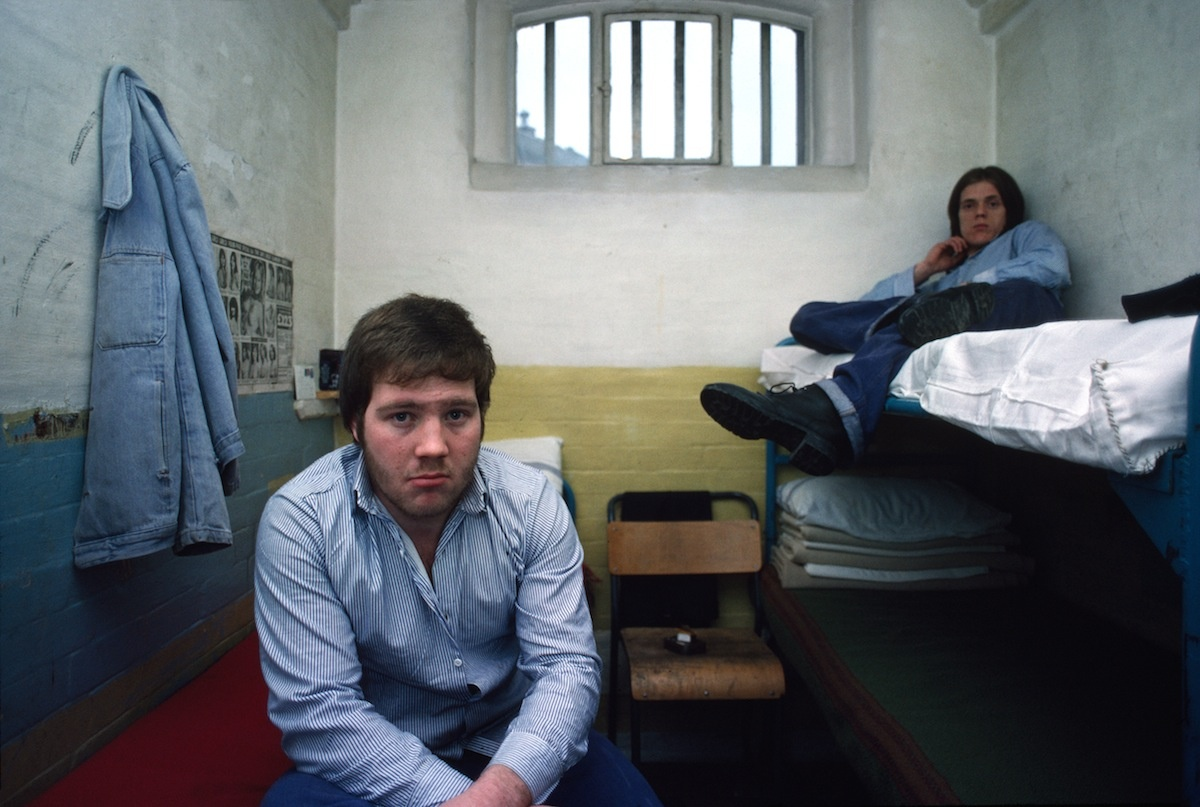 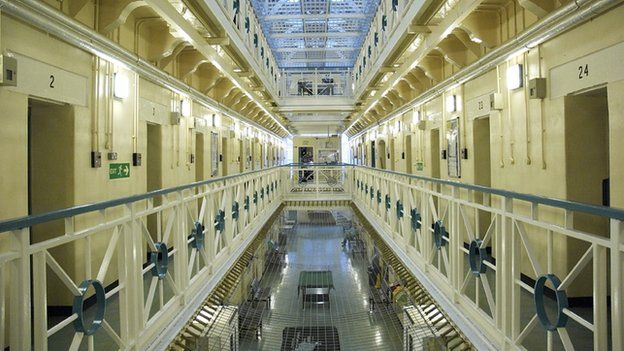 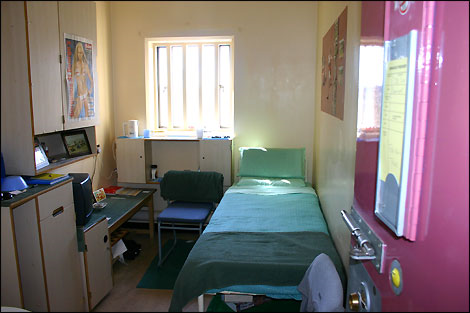 The Criminal justice system (cjs)
The CJS refers to all the different agencies and organisations that are involved in law, order, crime and punishment and how they work together.
Includes organisations like the police, Crown Prosecution Service (prosecutes criminal cases investigated by the police, courts, prisons and probation service.
Overseen by government departments of the Home Office and Ministry of Justice.
These agencies are the main means of identifying, controlling and punishing known offenders.
This topic will cover how crime can be prevented, how criminals can be punished and who the main victims of crime are.
Cjs has 4 points of focus
Deterrence: preventing people from committing crime e.g. situational crime prevention, environmental, social and community.
Public protection: maintain public order, prevent crime and catch offenders. 
Retribution: punishing criminals for their wrongdoing.
Rehabilitation: alongside or instead of retribution criminals should be helped to be turned into reformed characters.
Changing approaches to criminal justice
Garland (2001) suggests that in most of the 20th century the focus of the CJS was on rehabilitation (reform) of offenders, but that since the 1970s there has been a growing emphasis on retributive justice, with harsher penalties.
This was shown by a huge increase in imprisonment, with the number of prisoners in the UK doubling between 1970 and 2014.
What could have influenced this?
There has also been an increasing focus since the 1980s on preventing crime in the future.
What could have influenced this?
From left realism to right realism
Garland (2001) sees these changes in criminal justice reflected in sociological theory. There has been a shift from Left Realist style theories which focused on the causes of crime rooted in social injustice and inequality, towards a more Right Realist style approach. They have emphasised the need for more social control, stricter socialisation, harsher punishment and measure to reduce the opportunities for criminal acts to be committed. 
He argues there is now a ‘culture of control’, concerned with controlling, preventing and reducing the risks of people becoming victims of crime, rather than rehabilitation.
punishment: 1 - reduction
One justification for punishing offenders is that it prevents future crime through:
Deterrence: punishing people discourages them from future offending and by making an example of someone serves as a deterrence to others e.g. introduction of short times in young offenders institutions in the 1980s.
Rehabilitation: reforming or helping to change offenders so that they no longer offend e.g. providing education.
Incapacitation: removing the capacity of the offender to offend again e.g. imprisonment, execution, the cutting off of hands.
Punishment: 2 - retribution
Means ‘paying back’. It is an approach that punishes people for crimes they have already committed, rather than trying to prevent future crimes. It is based on the idea that society should be able to express their displeasure and take their revenge e.g. by offenders having to pay back what they owe to the victim.
Theories of punishment
Using pp.149-150 of Webb and pp528-529 of Browne make notes on the theoretical approaches of the following theories:
Functionalism
Marxist
Weberian
Add evaluation points for each.
Does prison work?
Use p.529 of Browne (2015) to make notes in your booklet on whether imprisonment prevents crime.
Control approaches
surveillance
Surveillance can be defined as ‘the monitoring of public behaviour for the purposes of population and crime control. It therefore involves observing people’s behaviour to gather data about it, and typically using the data to regulate, manage or ‘correct’ their behaviour’ (Browne).
It has a long history in our society as a way of controlling our behaviour.
How is surveillance used in our society today?
[Speaker Notes: CCTV, biometric scanning, automated number plate recognition, electronic tagging, databases]
Surveillance: Foucault
As we saw earlier, Foucault argued punishment changed from brutal control of the body to disciplining people to govern their mind or ‘soul’.
He argues society didn’t become less brutal because it had become more ‘civilised’, instead he thought surveillance was a more efficient way of controlling people.
Discipline became dispersed across many institutions in society from the 19th century onward. ‘Technologies of power’ became means for the state and other institutions to exercise discipline by casting the net of surveillance across the whole population. 
This included mental asylums, barracks, factories, workhouses and schools.
Professionals now exercise control over the whole population e.g. teachers, social workers, employers and psychiatrists.
Problems with foucault
Goffman argues he over emphasises the role of control e.g. he argued some prisoners and patients in mental hospitals were able to resist controls and subvert rules even though they were being constantly observed. 
He overestimates the power of surveillance to change behaviour. 
We think CCTVs would stop criminal behaviour however Norris (2012) found while CCTV reduced crime in carparks it had little impact on other crime. Gill and Loveday (2003) found that few robbers, shoplifters or fraudsters were put off by CCTV.
Modern theories of surveillance
Mathiesen (1997) argues that it is not just the powerful who observe the majority (top down). In late-modern society with the presence of a widespread media means everyone watches everyone else.
Thompson (2000) argues powerful groups such as politicians may fear the media’s surveillance because it may uncover damaging information about them.
People now have cameras easily accessible to them and are able to film and photograph others and potentially police wrongdoing. 
Feeley and Simon (1994) argue that a new ‘technology of power’ is emerging in the justice system. It focuses on groups rather than individuals, is not focused on rehabilitation, but simply preventing offending and uses calculations of risk for particular events happening to certain groups e.g. airport checks profile particular groups as being more of a risk.
[Speaker Notes: https://www.theguardian.com/us-news/video/2016/jul/07/minnesota-police-shooting-black-man-shot-dead-video
https://www.theguardian.com/us-news/2016/sep/24/video-keith-scott-shooting-charlotte-police]
Theoretical approaches and social policies for crime control
Left realism (pp.532- 533 Browne, p.145 (social and community)) & problems.
Right realism (pp.534 Browne, pp.143-144 Webb) include situational, environmental and rational choice. Problems?
Feminism
Postmodernism

[The pages from Browne are at the end of your booklet]
victims
The victims of crime
The United Nations defines victims those who have suffered hard (including mental, physical or emotional suffering, economic loss and impairment of their basic rights) through acts or omissions that violate the laws of the state.
However, Nils Christie (1986) argues that the ‘victim’ is a social construction. The stereotype of the ‘ideal victim’ presented by the media, public and criminal justice system is someone who is weak, innocent and blameless individual – such as a small child or old woman – who is the target of a stranger’s attack.
victimology
Since the 1980s victimology has become a growing concern of academic research, which has been accompanied by the rapid growth in victims surveys e.g. Crime Survey.
Victims are increasingly seen as the consumers or customers of the CJS, with its success being judged on how well it meets the needs of victims e.g. a new National Crime Recording Standard (NCRS) was introduced in 2002, which gave priority to the view of the victim, rather than the view of the police officer in the case.
Approaches to victimology
Patterns of victimisation
Complete the table in your booklet using p.152 of Webb
Exam practice
Outline two features of critical criminology [4 marks]
Outline two ways in which situational crime prevention may reduce the incidence of crime in an area [4 marks]
Outline three ways crime can be controlled [6 marks]
Outline three reasons why increasing surveillance in society may not be effective in reducing crime and disorder [6 marks]
Exam practice
Item A: Who is counted as a victim of crime is socially constructed, as it depends on the attachment of the label of ‘victim’. Some may deny their victimisation, and there are many unreported and unrecorded victims who never come to the attention of the criminal justice system, such as victims of domestic and sexual violence, and of white- collar and corporate crime.
Applying material from Item A, analyse two reasons why victimisation in crime is considered to be socially constructed [10 marks]
Item B: Punishment of criminals may act in various ways: as a retribution or revenge; as rehabilitaton to prevent reoffending; as deterrence to others; as restoration of the harm caused to victim; as social protection from those who are dangerous; as reinforcement of social values; or as an assertion of the power and authority of a sovereign or of a dominant social class.
Applying material from Item B and your knowledge, evaluate sociological explanations of the role of punishment in the prevention and reduction of crime [30 marks] This requires you to compare and contrast the different theoretical and suggested approaches to punishment. You need to try and weigh up approaches that may be better than others and consider problems with certain arguments.